Epds Indoor control and protection products
DS1
Medium voltage transient-free capacitor switch Improved power quality and network reliability
Capacitor solutions
Reactive power compensation
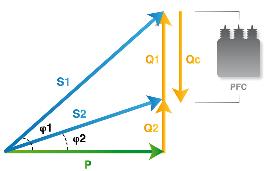 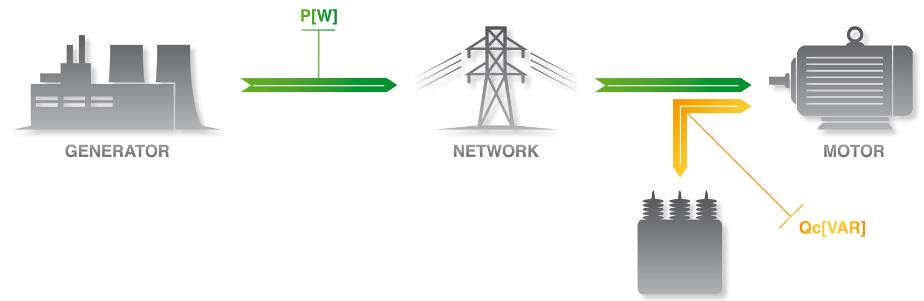 Capacitors are used to compensate reactive power in Power Factor Correction systems. PFC needs to provide high quality and reliable power safely, in order to guarantee stable and efficient service continuity
Slide 2
August 7, 2018
Capacitor solutions
ABB offering
Open rack
Outdoor
ABB Qrack
Pole mounted
Outdoor
ABB Qpole
Metal Enclosed
Indoor/Outdoor
ABB ABBACUS
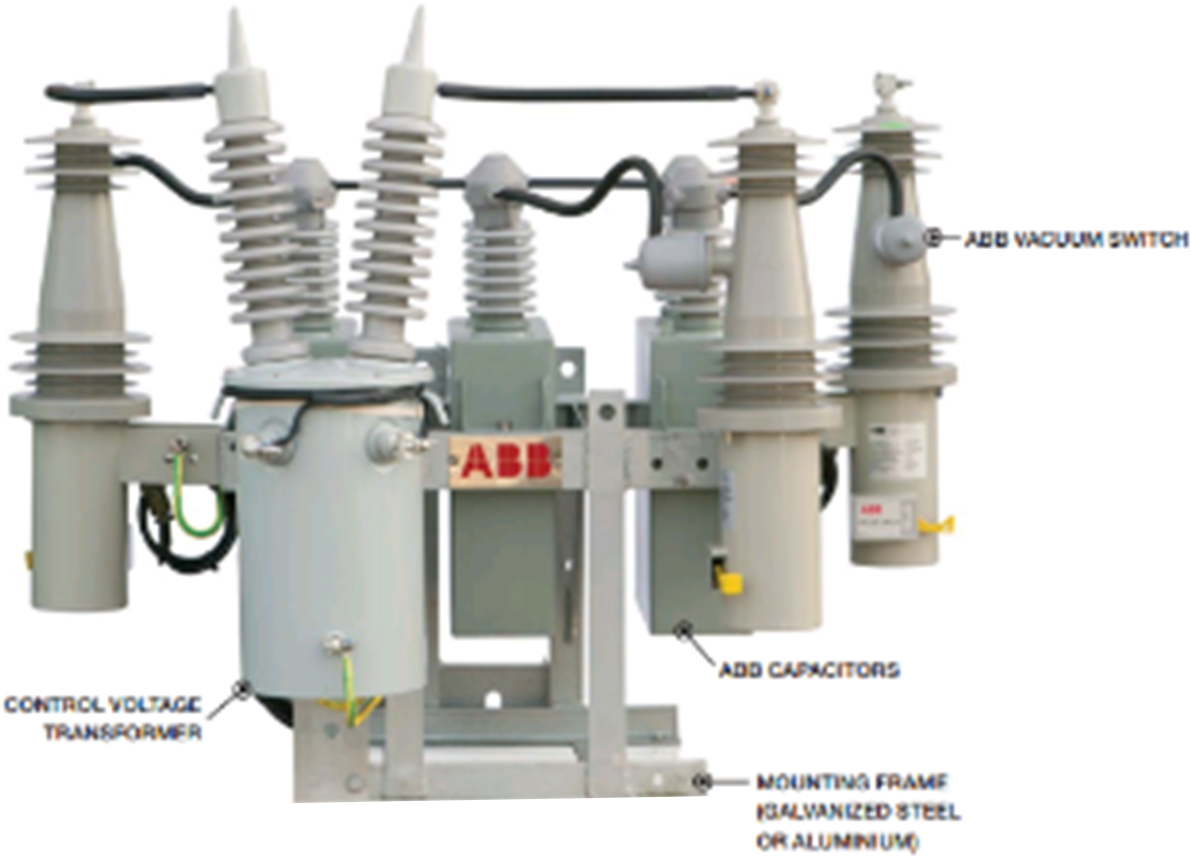 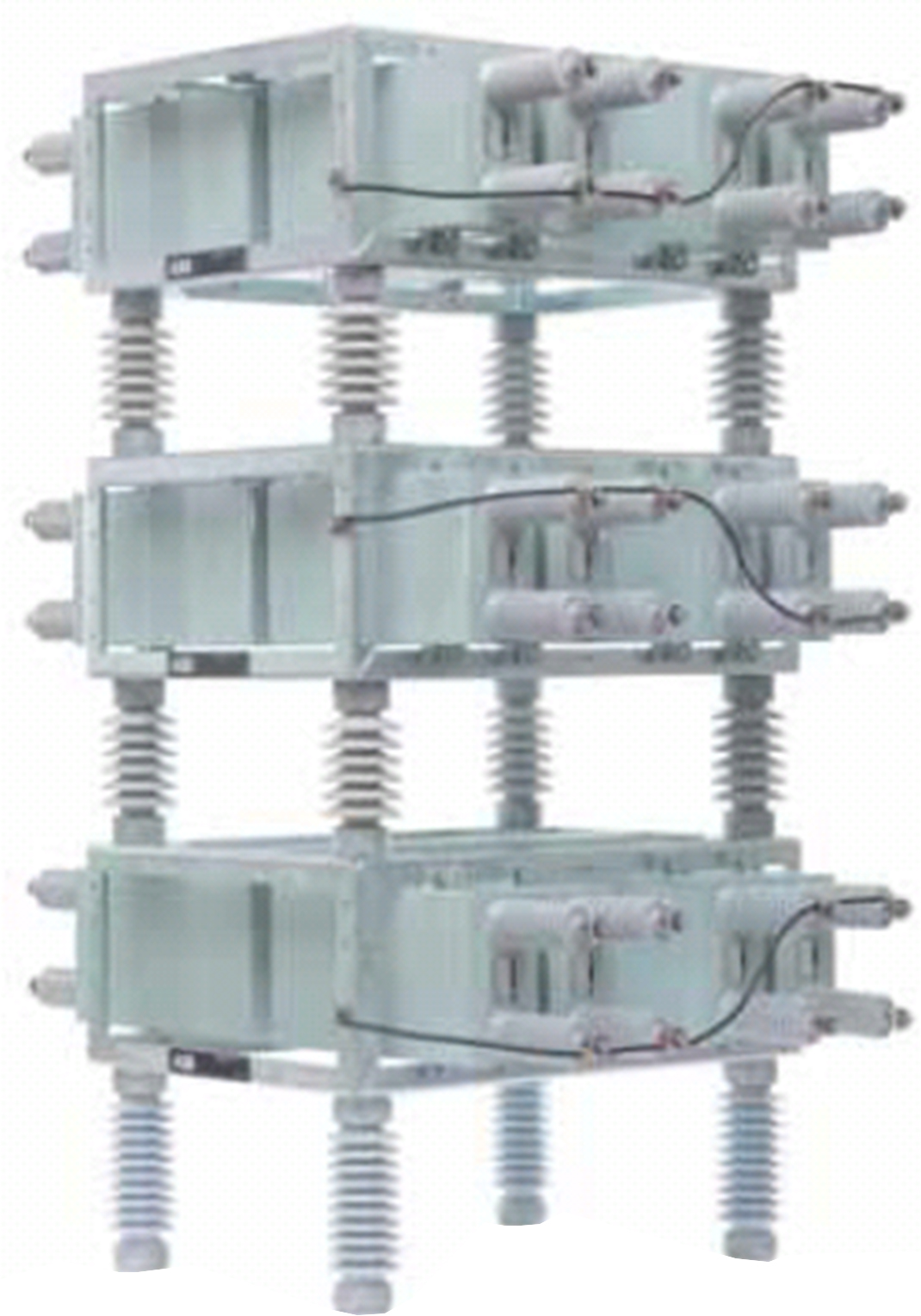 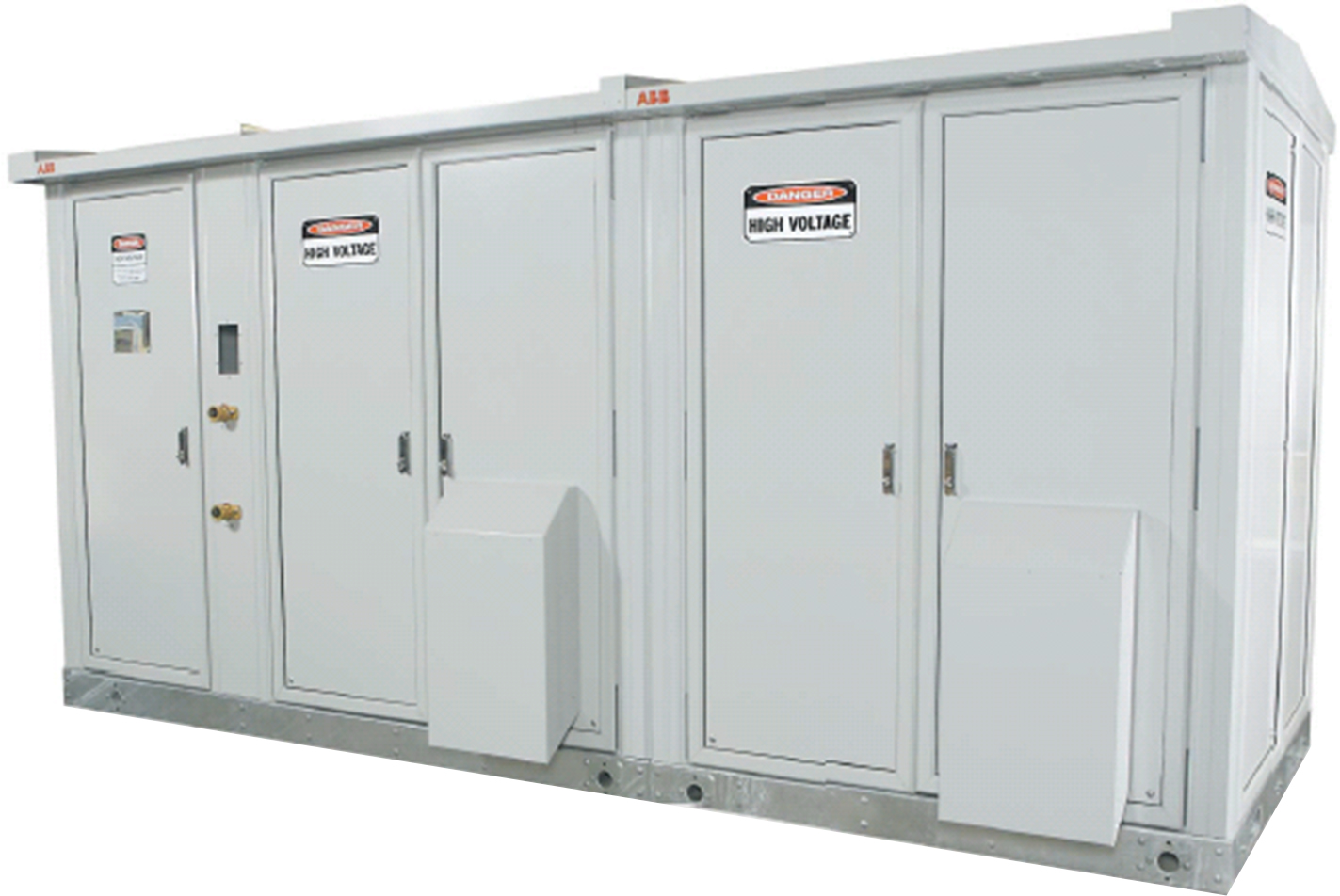 Slide 3
August 7, 2018
Capacitor solutions
Standard solution
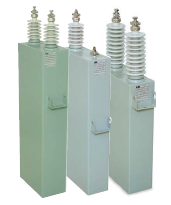 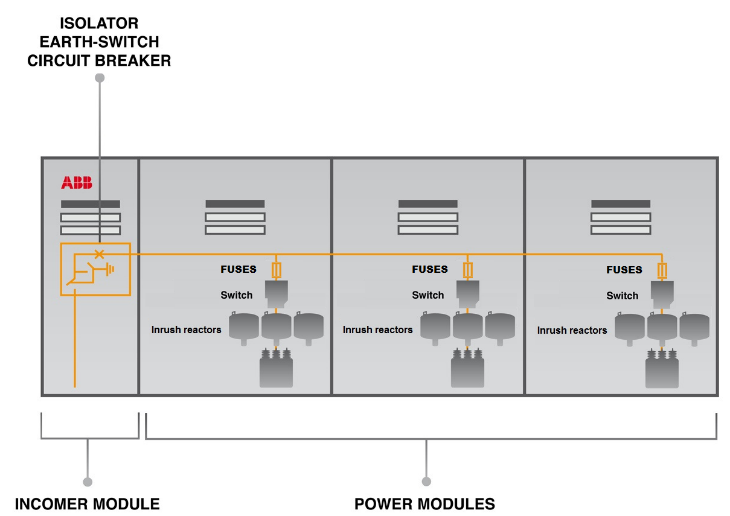 Switching transients
Production stop
Network outage
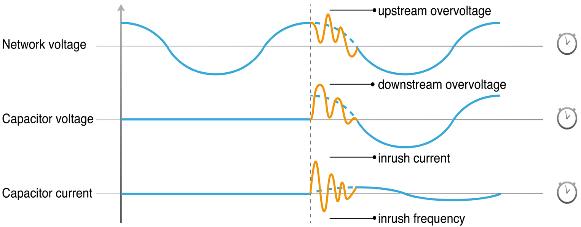 Less $$$
Slide 4
August 7, 2018
Capacitor solutions
Standard solution
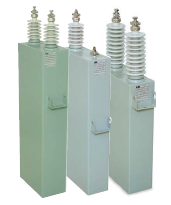 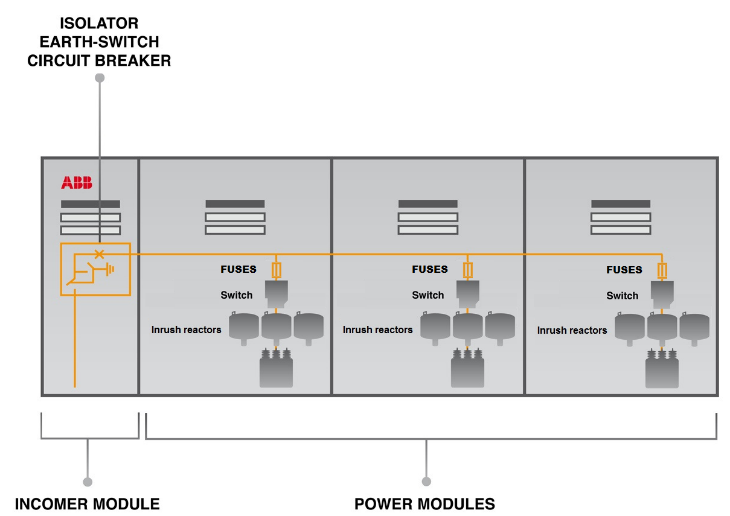 Switching transients
Production stop
Network outage
Less $$$
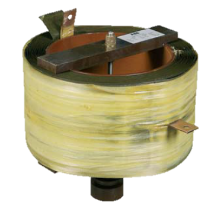 Inrush reactors 
Power losses 
Space required
Less $
Slide 5
August 7, 2018
Capacitor solutions
Standard solution
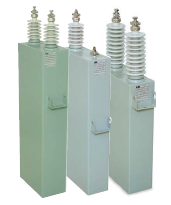 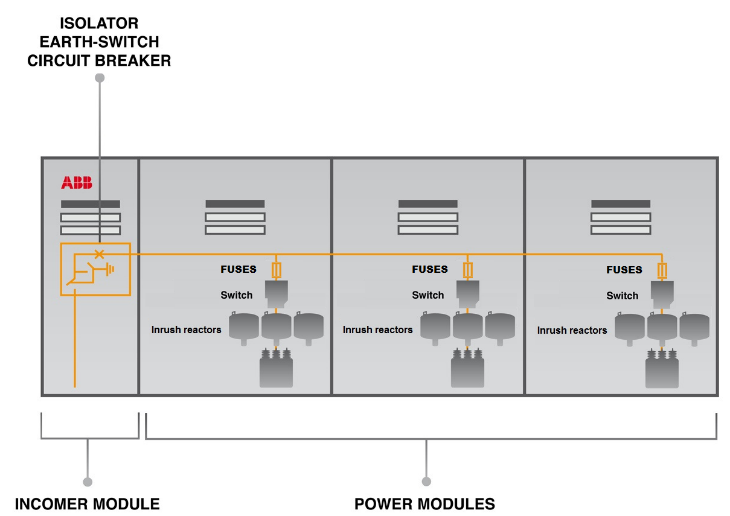 Switching transients
Production stop
Network outage
Less $$$
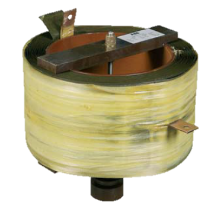 Inrush reactors 
Power losses 
Space required
Less $
Restrike
Capacitor failure 
Low power factor
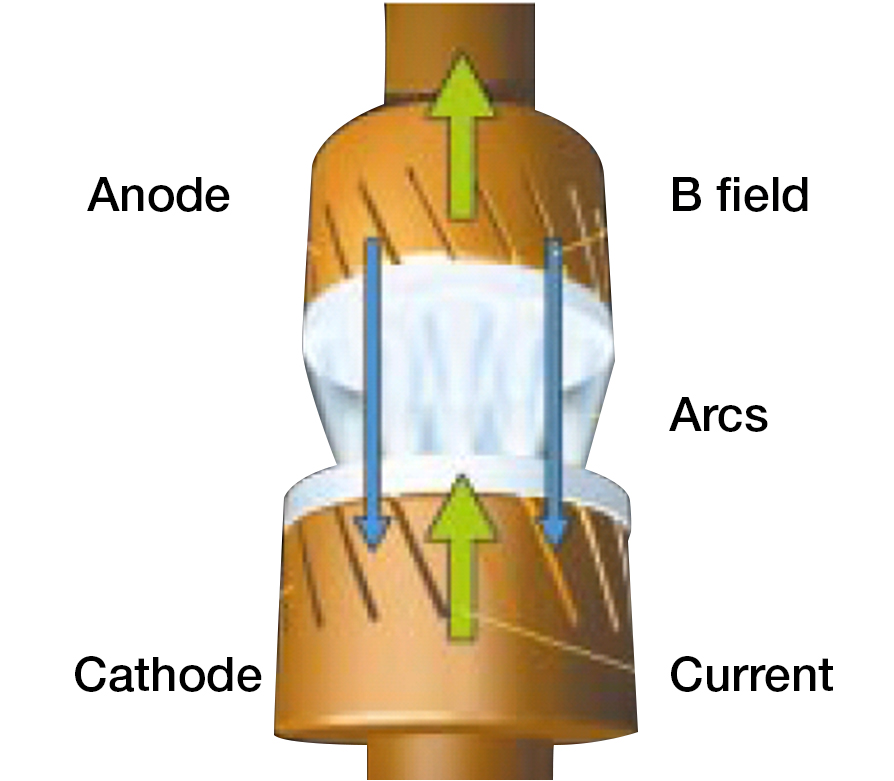 Less $ $
Slide 6
August 7, 2018
Capacitor solutions
Customer challenges
Customer
Challenge
Results
Effects
Utility
Provide power quality  with volatile load
Poor power quality and black-outs
Financial claims
Reputation drop
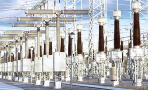 Industry
Maximize productivity and power factor
Lower efficiency and plant outages
Productivity losses
Higher electricity costs
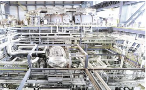 Slide 7
August 7, 2018
DS1 capacitor switch
New switching concept
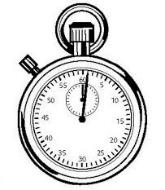 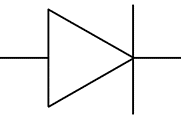 Synchronization with AC network
Solid-state technology
Transient-free - Pre/Restrike-free switching
Slide 8
August 7, 2018
DS1 capacitor switch
Core innovation
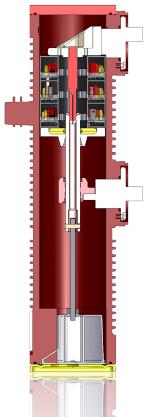 Upper terminal
Main fixed contact
Semiconductor
Moving contact
Lower terminal
Dry air
Slide 9
August 7, 2018
DS1 capacitor switch
Closing operation at zero voltage – no inrush current
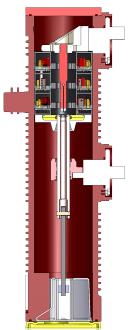 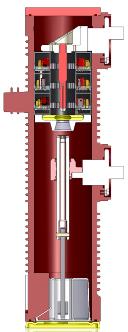 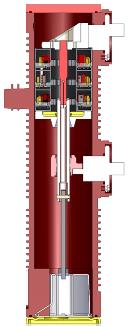 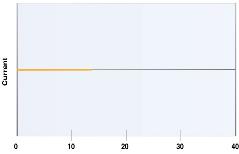 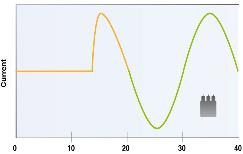 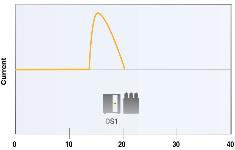 Slide 10
August 7, 2018
DS1 capacitor switch
Opening operation at zero current – no restrike
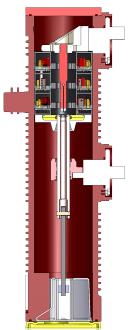 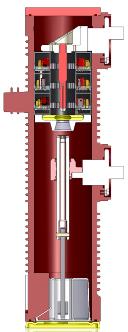 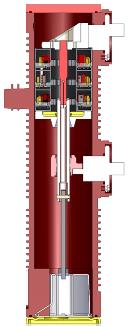 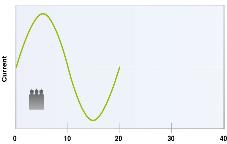 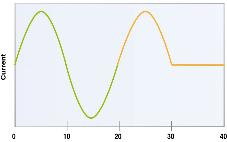 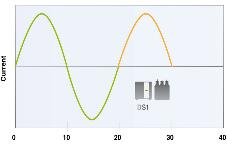 Slide 11
August 7, 2018
DS1 capacitor switch
Main components and features
The Control Unit performs full switch diagnostics by monitoring:
Control Unit statusCurrent, voltage, temperature
Full motion controlActuation parameters after each operation
Micro motion controlActuation parameters before each operation
SynchronizationPresence of bus voltage and rated frequency
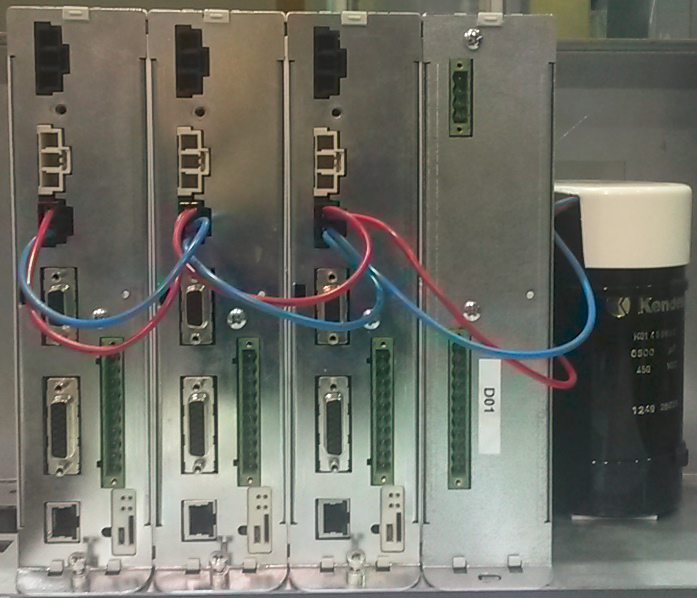 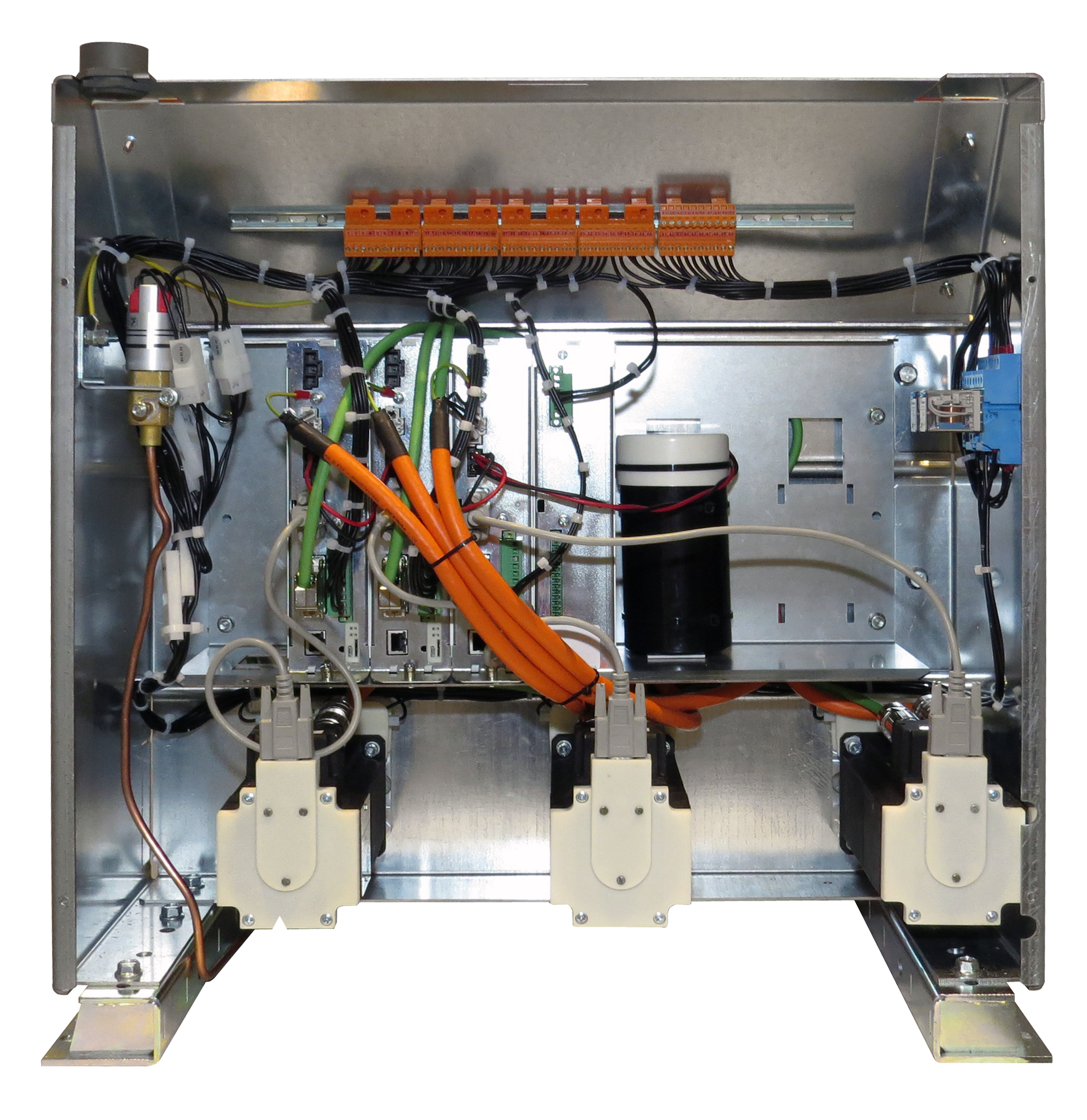 Slide 12
August 7, 2018
DS1 capacitor switch
Main components and features
The Control Unit performs full switch diagnostics by monitoring:
Control Unit statusCurrent, voltage, temperature
Full motion controlActuation parameters after each operation
Micro motion controlActuation parameters before each operation
SynchronizationPresence of bus voltage and rated frequency
Motor winding and cablingStatus and connection of servomotors
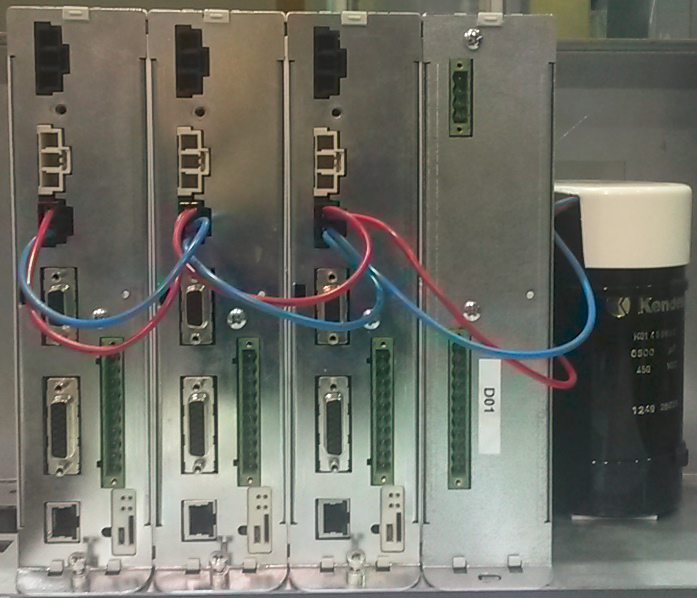 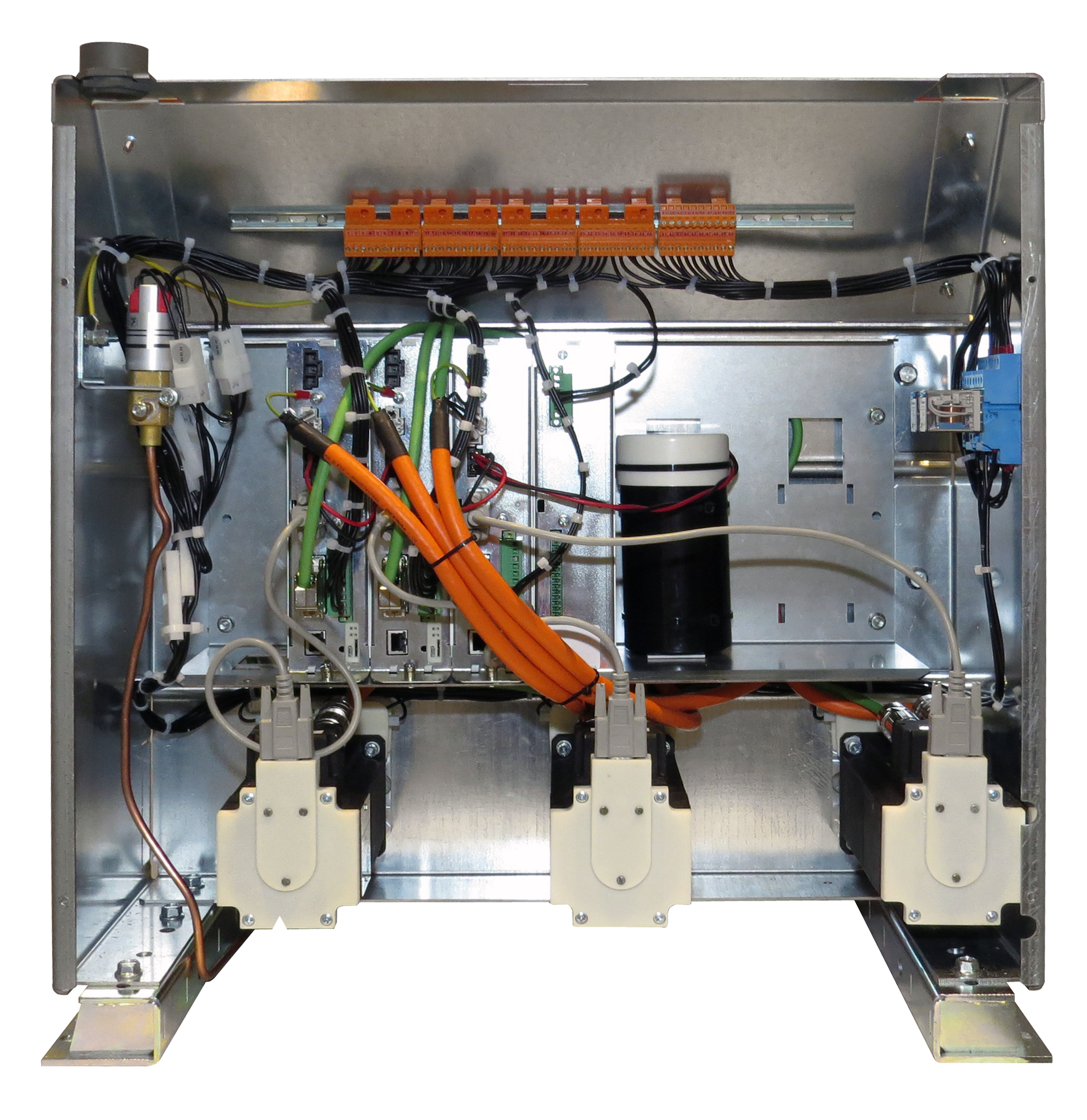 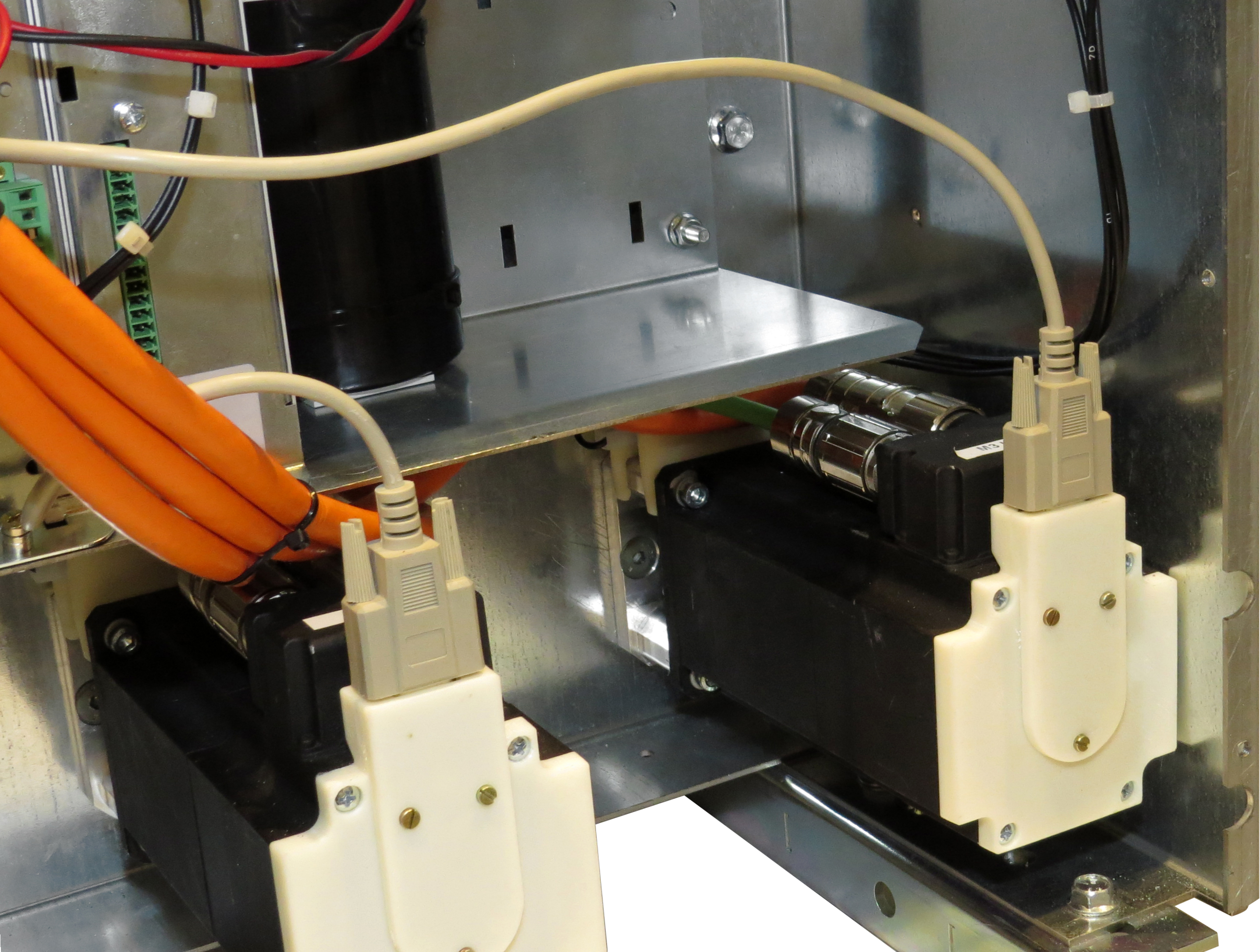 Slide 13
August 7, 2018
DS1 capacitor switch
Main components and features
The Control Unit performs full switch diagnostics by monitoring:
Control Unit statusCurrent, voltage, temperature
Full motion controlActuation parameters after each operation
Micro motion controlActuation parameters before each operation
SynchronizationPresence of bus voltage and rated frequency
Motor winding and cablingStatus and connection of servomotors
Dry air pressure3 levels of pressure (OK, Warning, Alarm)
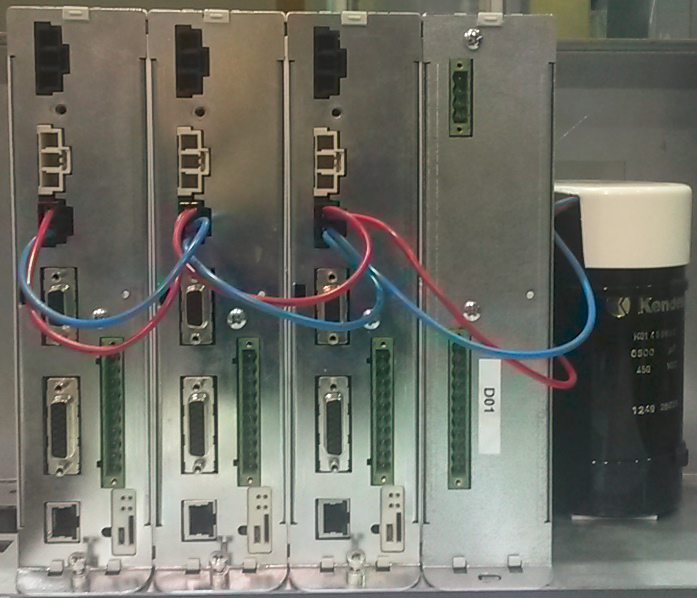 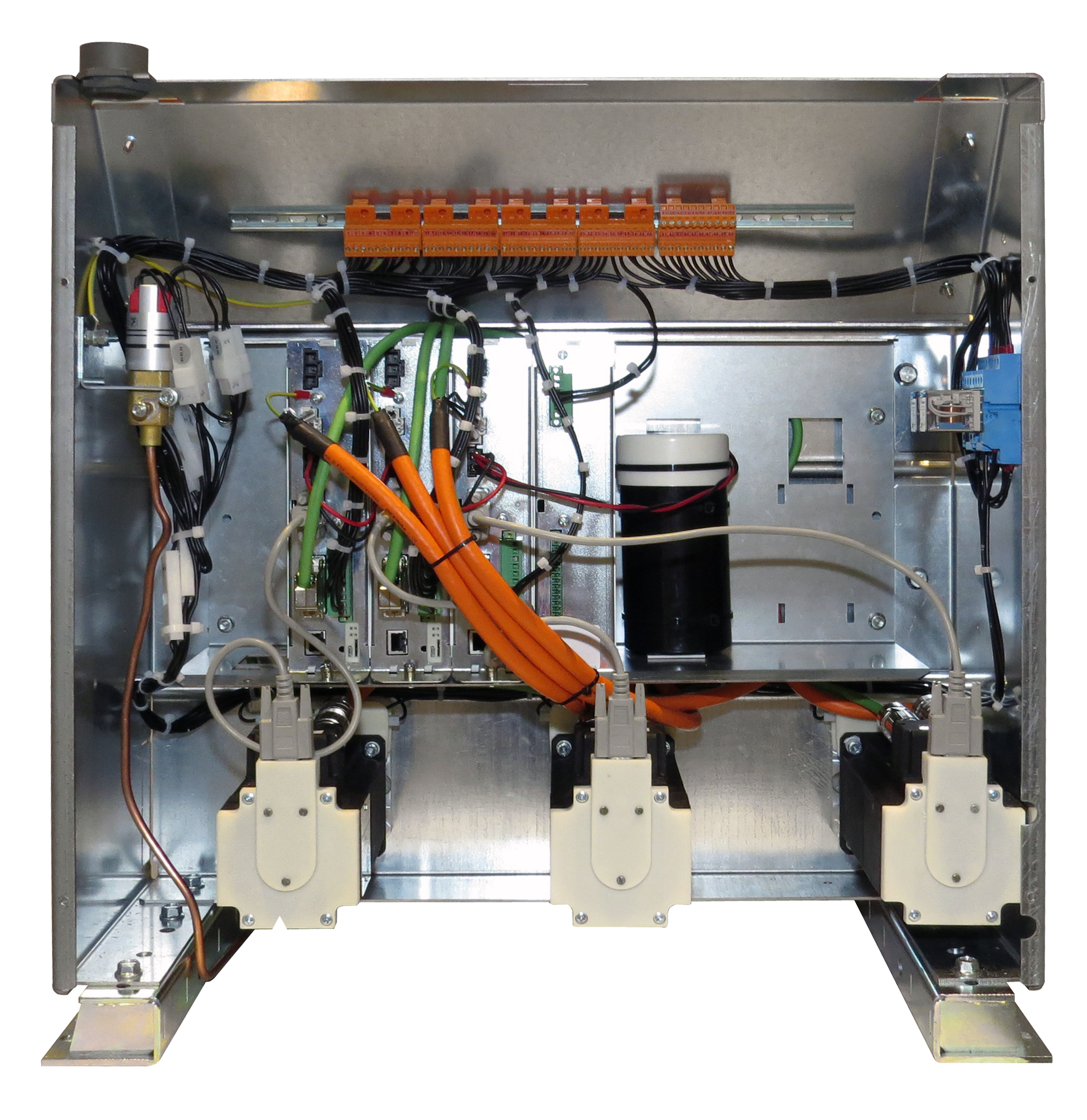 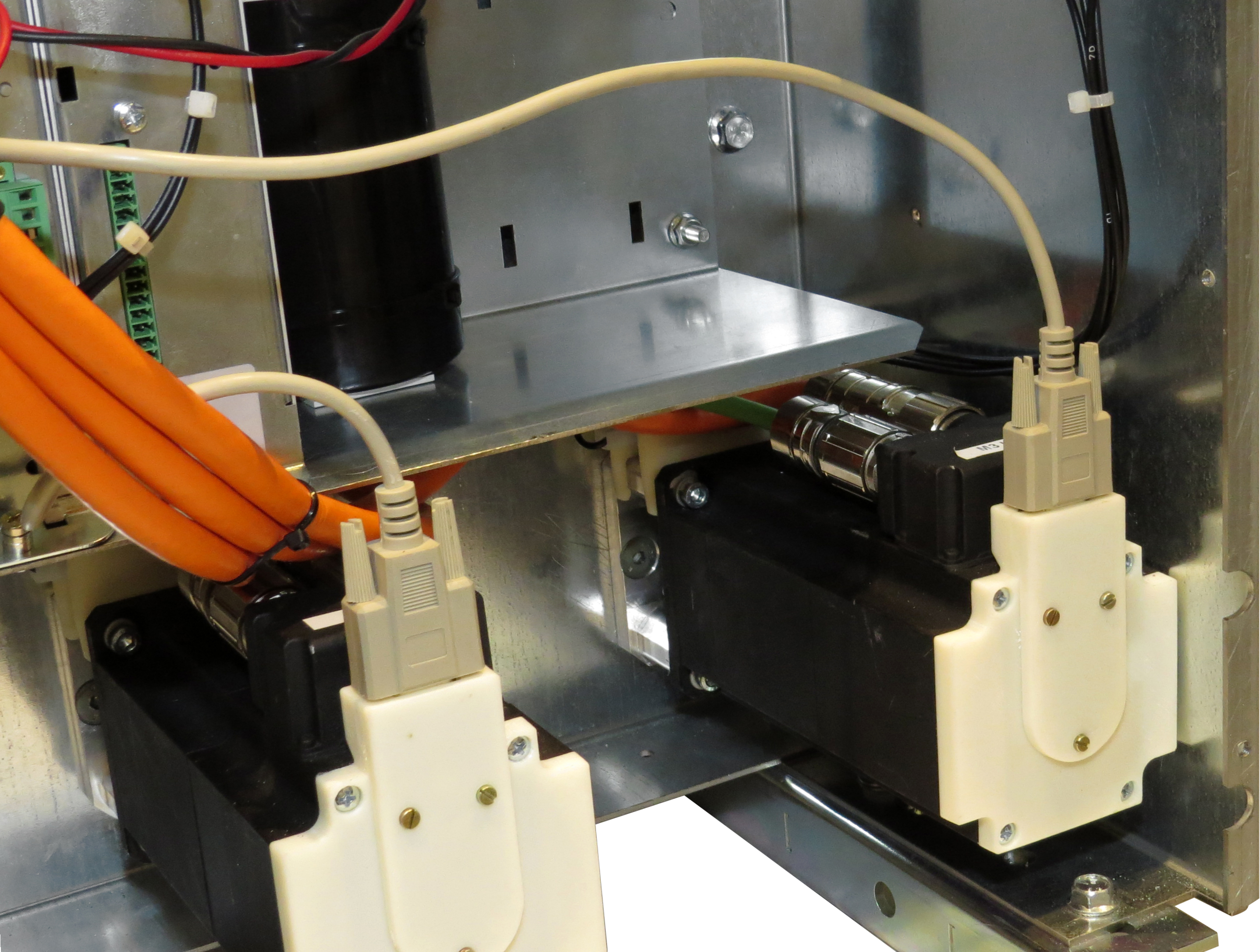 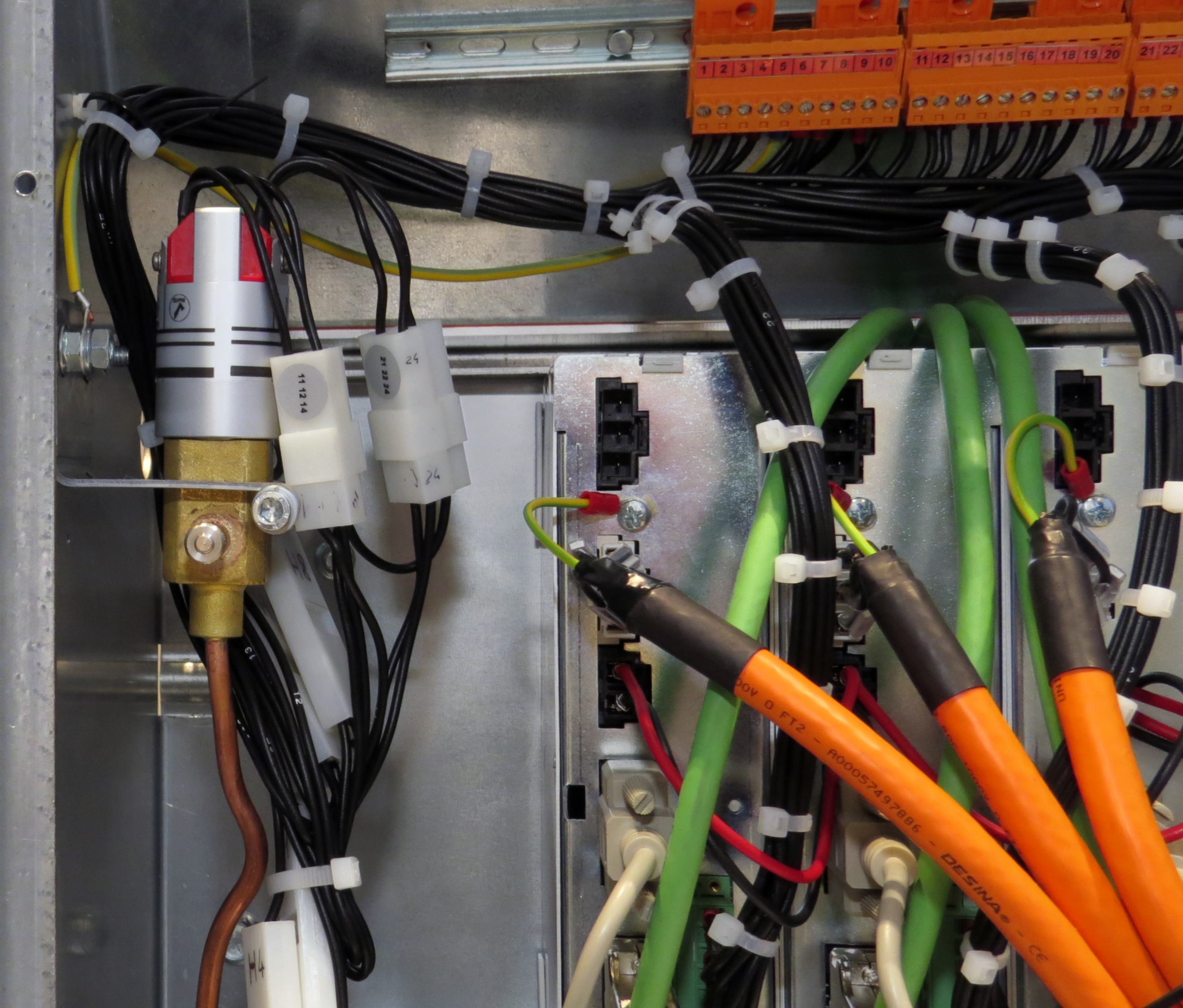 Slide 14
August 7, 2018
DS1 capacitor switch
Ratings
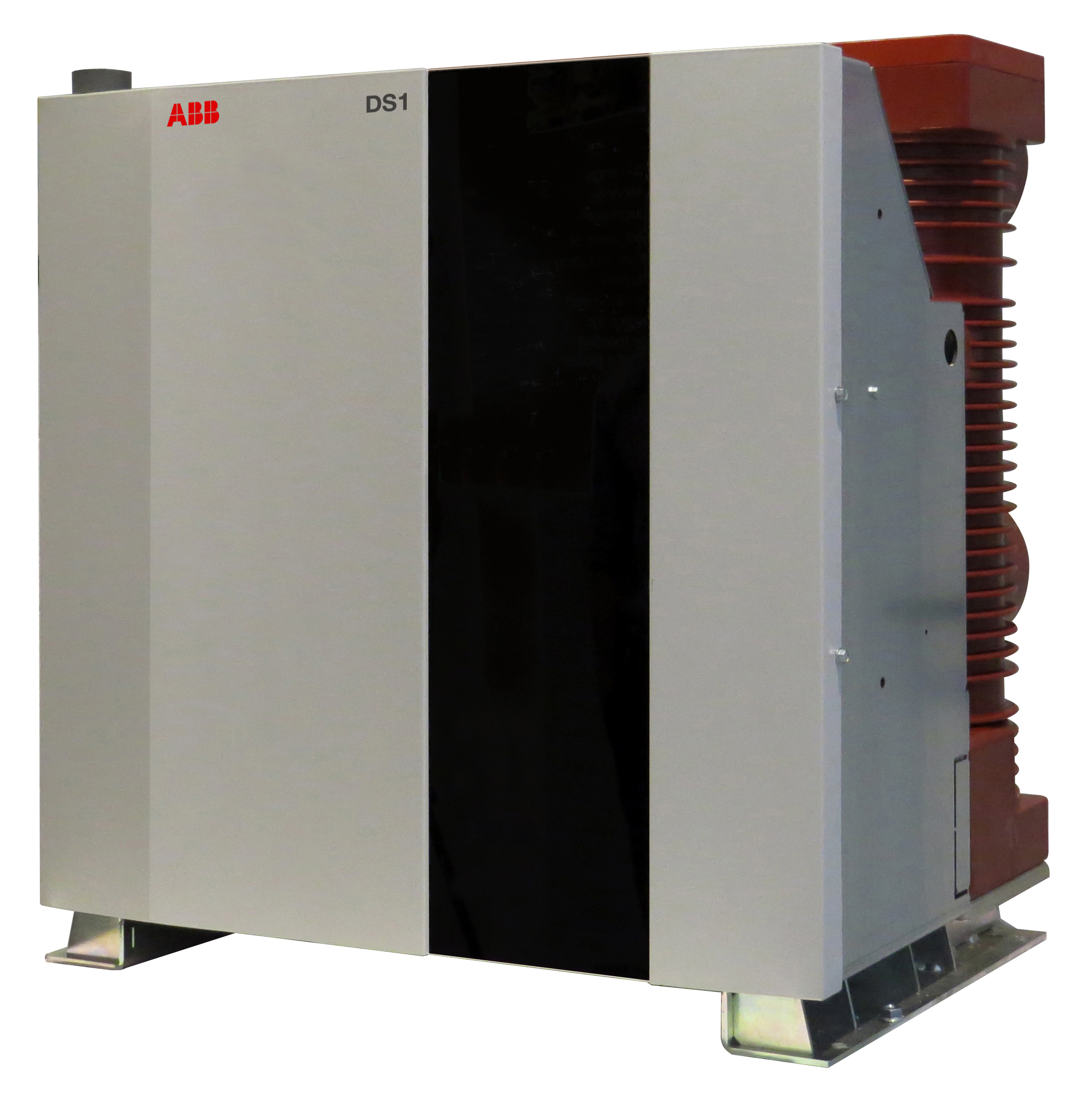 Slide 15
August 7, 2018
DS1 capacitor switch
Customer benefits
Process continuity
Transient-free
50,000 maintenance-free operations
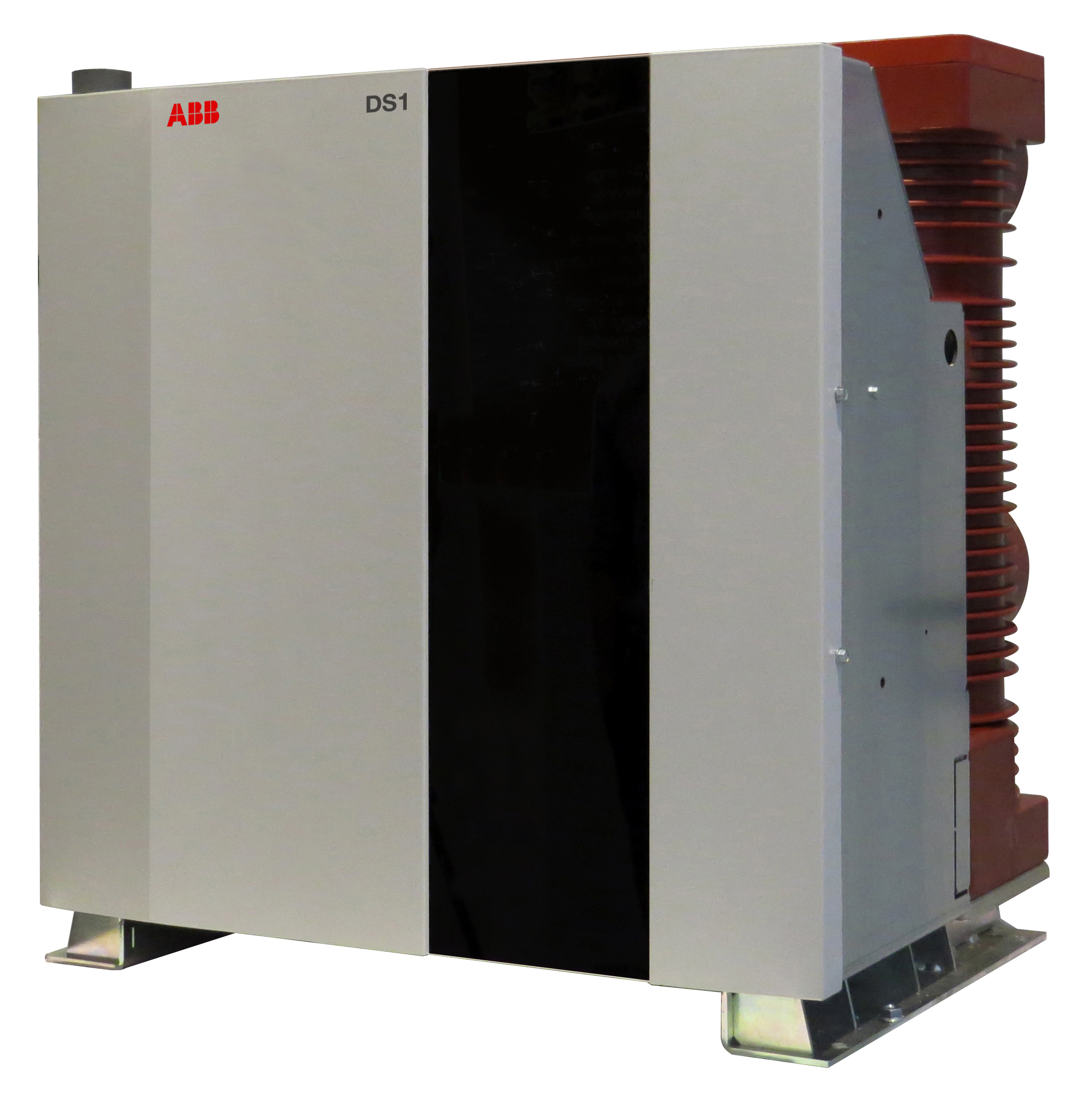 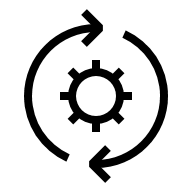 Safety and protection
Restrike-free
Embedded diagnostics
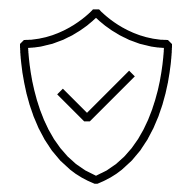 Space saving
No inrush reactors
Compact solution
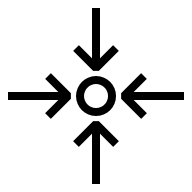 Slide 16
August 7, 2018
Slide 17
August 7, 2018